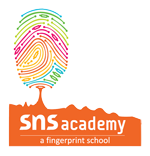 Social Science
Class
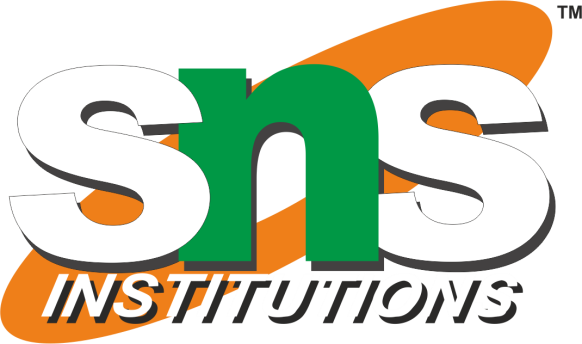 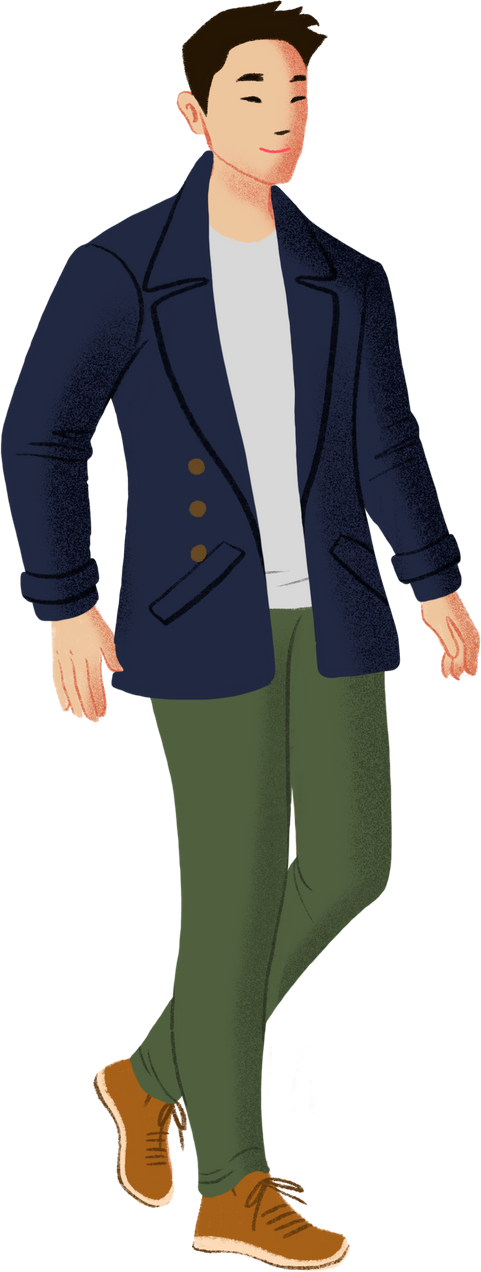 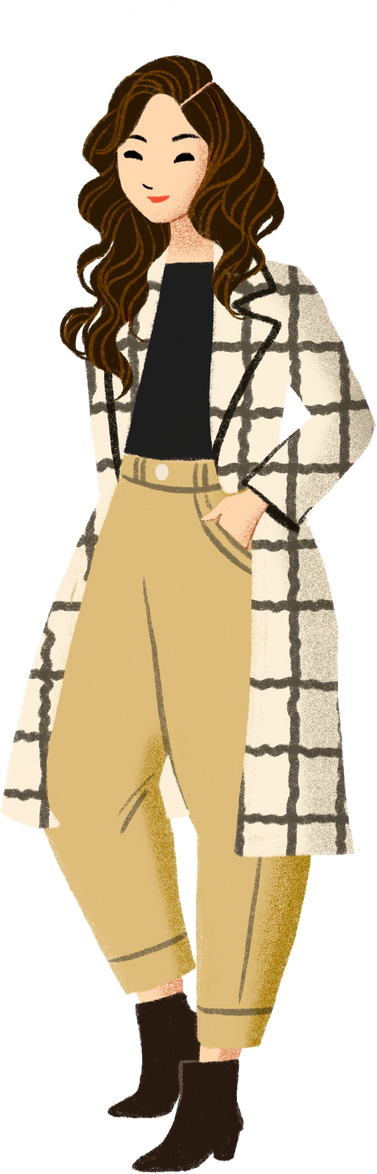 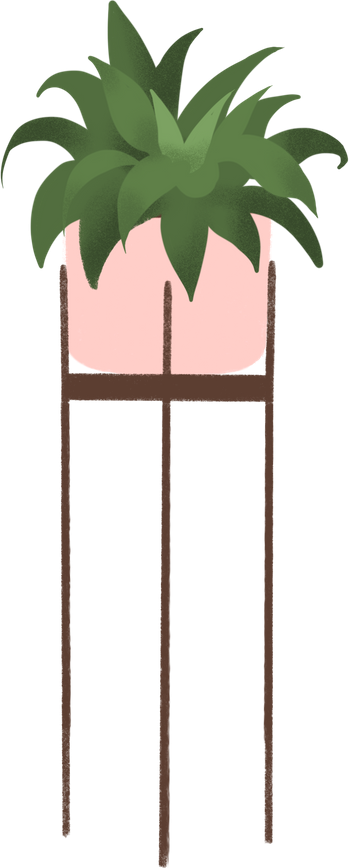 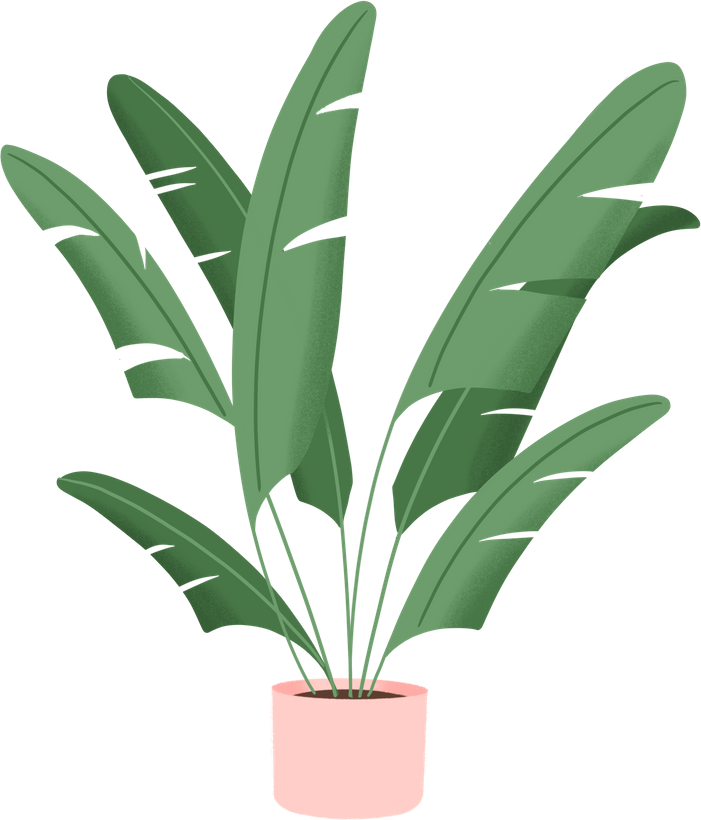 HARIHARAN
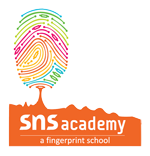 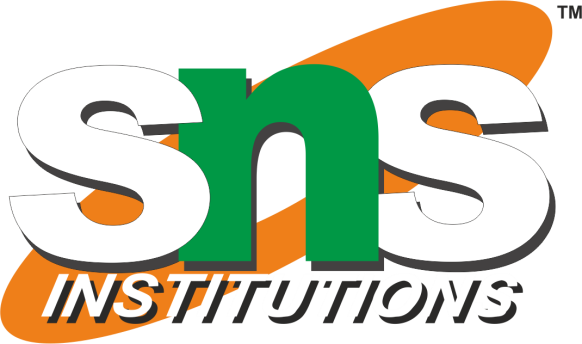 Hi, students!
How  r u all?
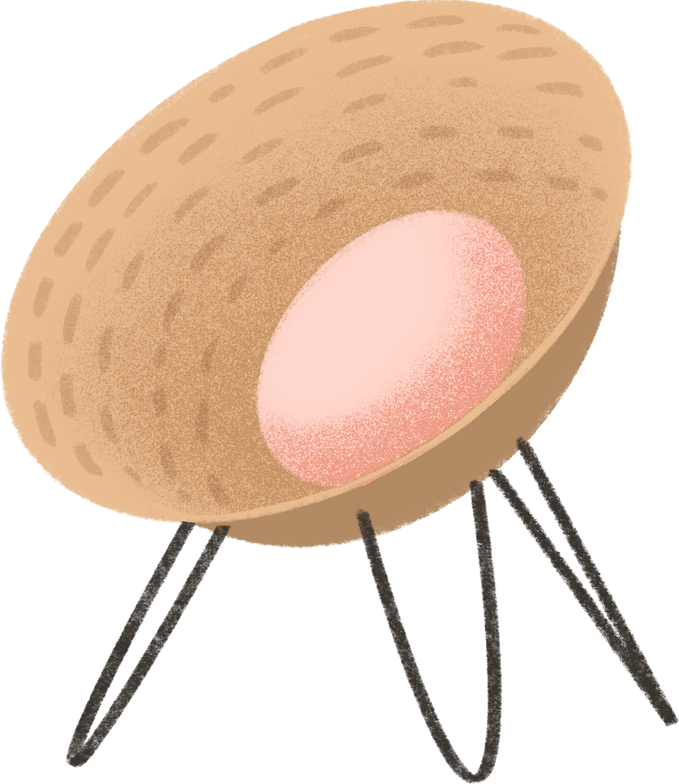 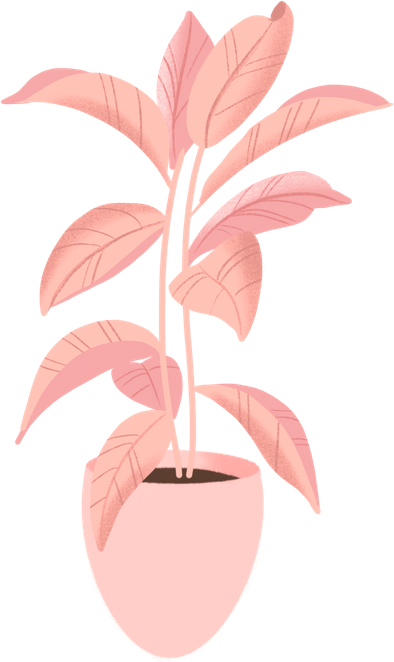 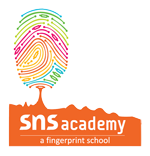 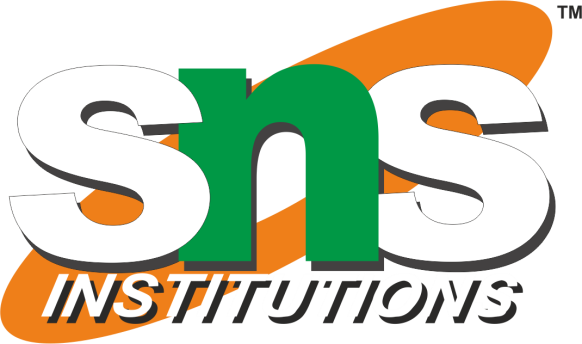 UNITY  
IN
DIVERSITY
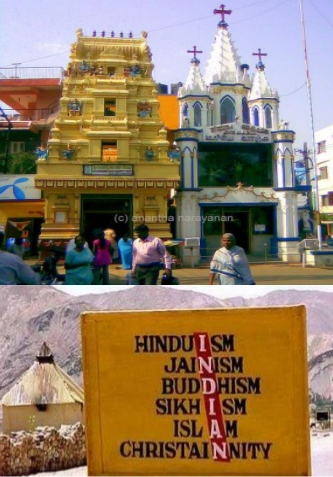 WHAT IS UNITY IN DIVERSITY ?
Unity  in  diversity  means  oneness  in  the  varieties. 
Unity  in  diversity  focuses  on  the  existence  of  unity  even  After lots  of  differences  of  cultural,  social,  linguistic,  religious,  political, 
 ideological,  psychological,  etc.
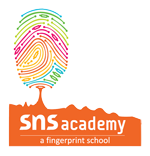 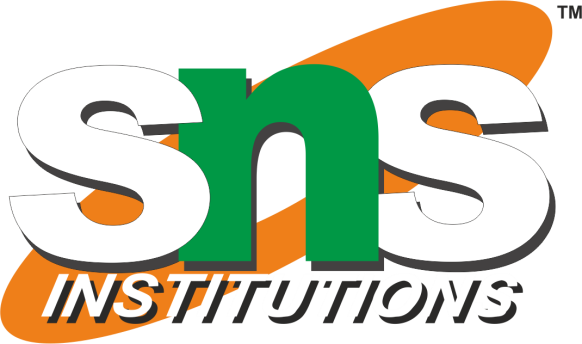 Example
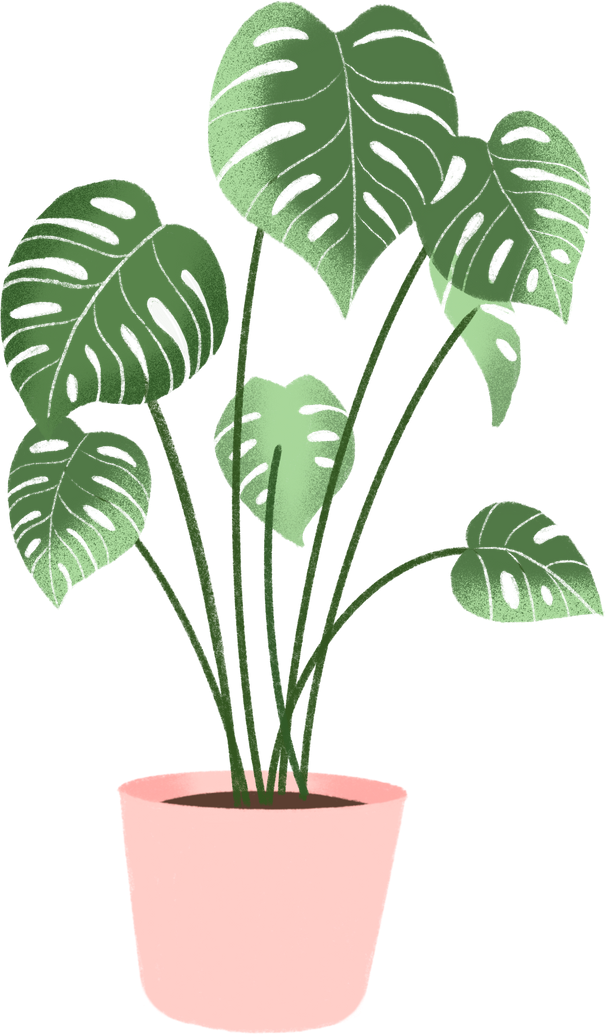 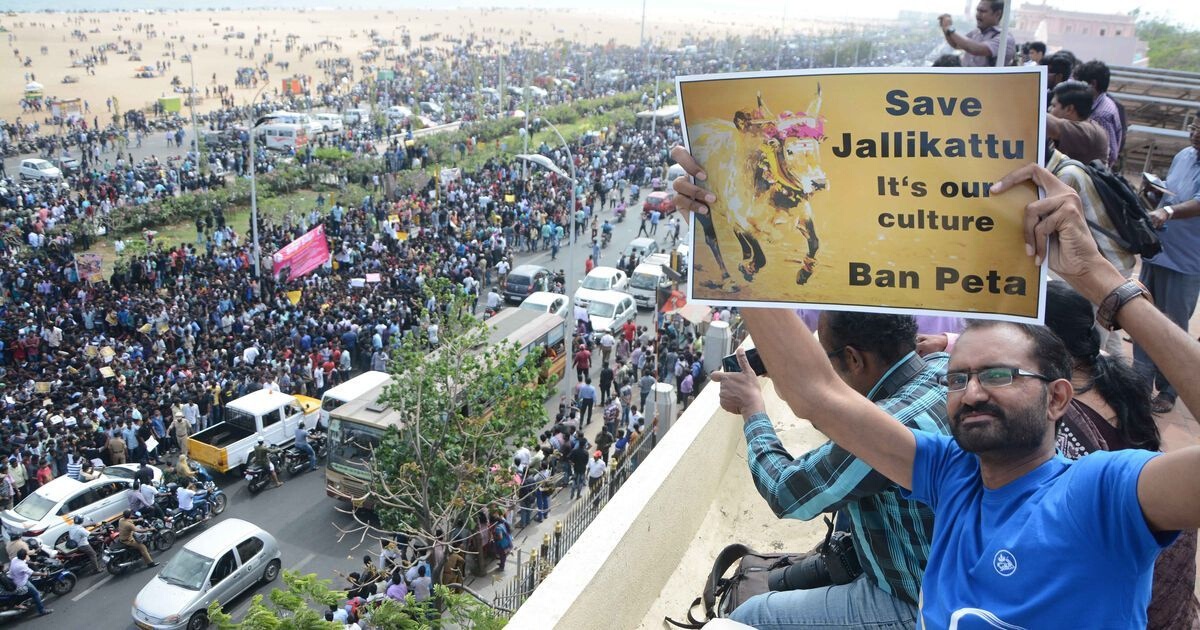 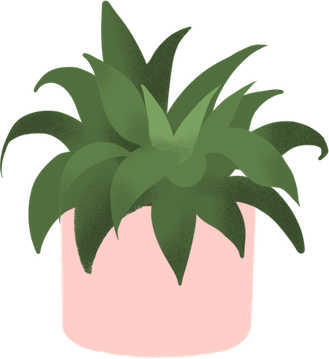 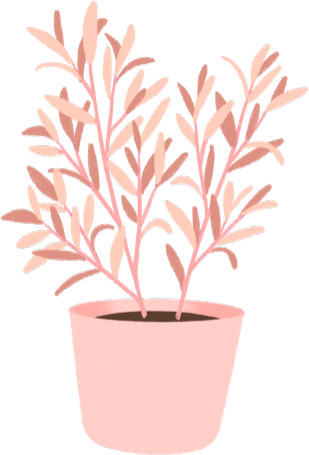 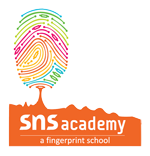 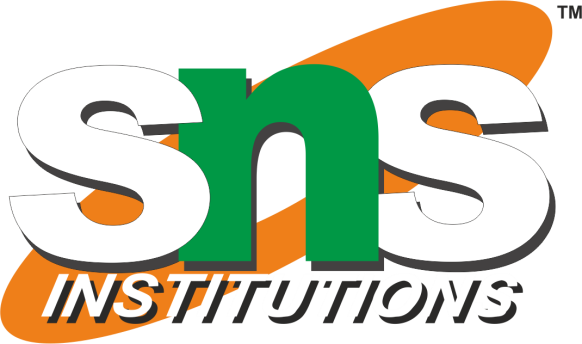 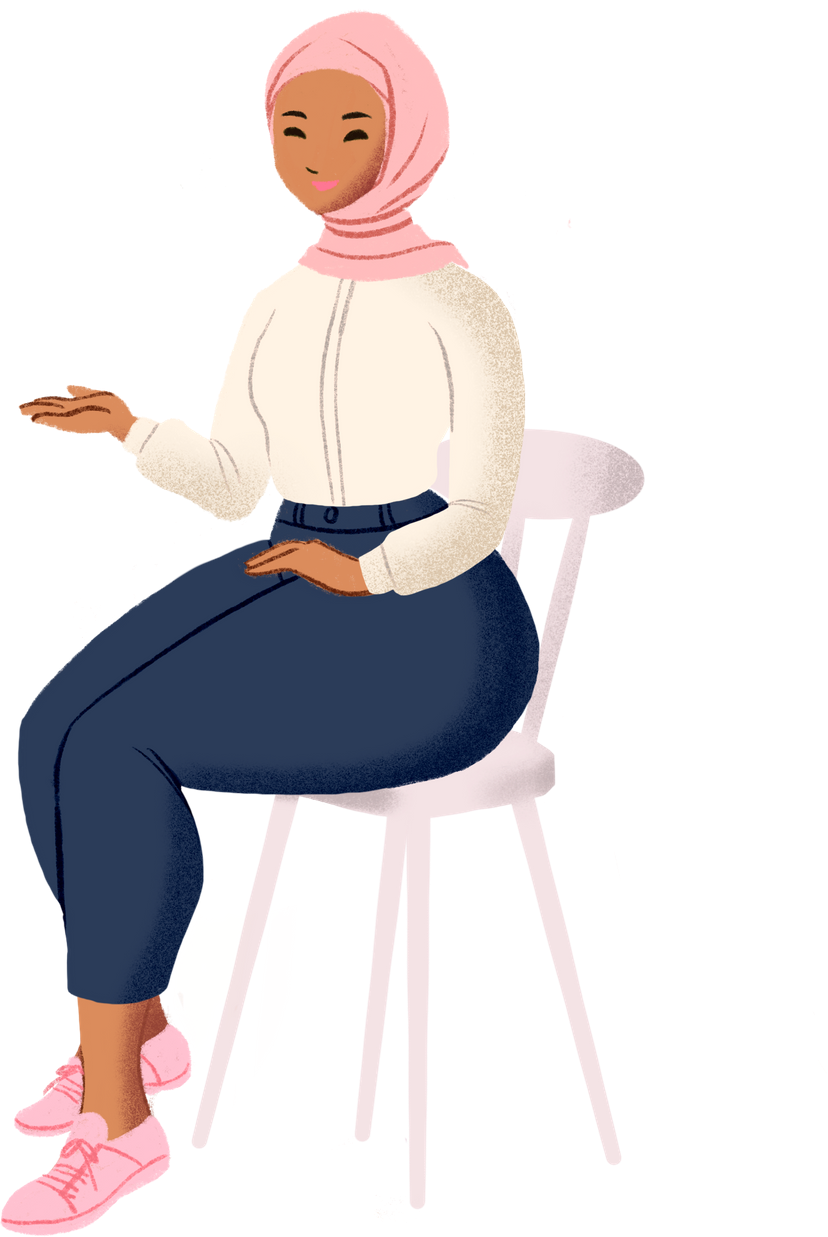 Culture
idea
beliefs
customs
art
religions
music and
dance
food habits 
 festivals
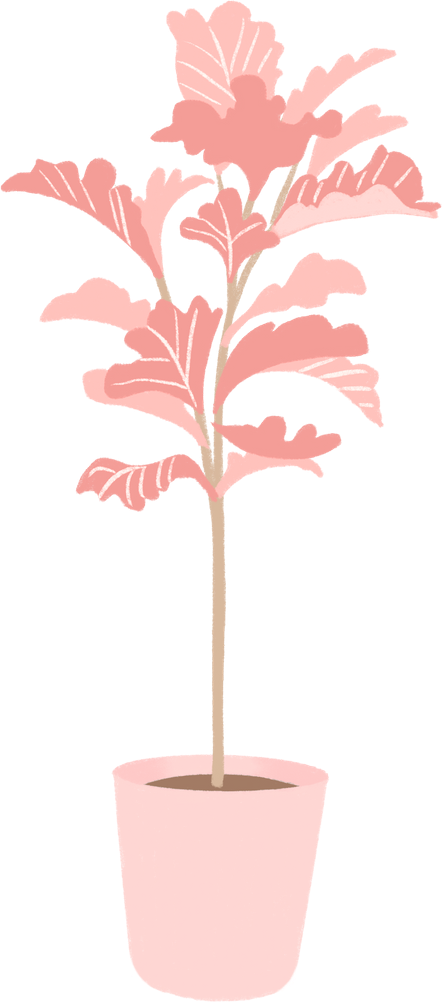 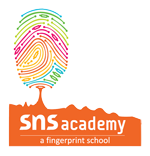 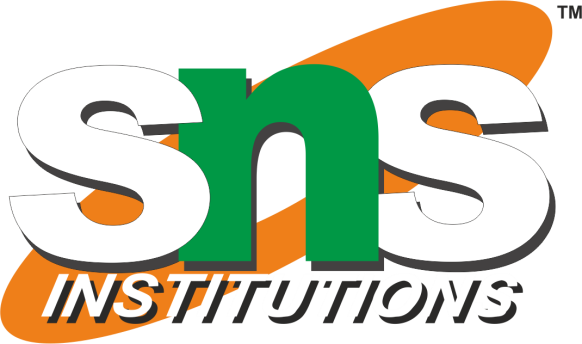 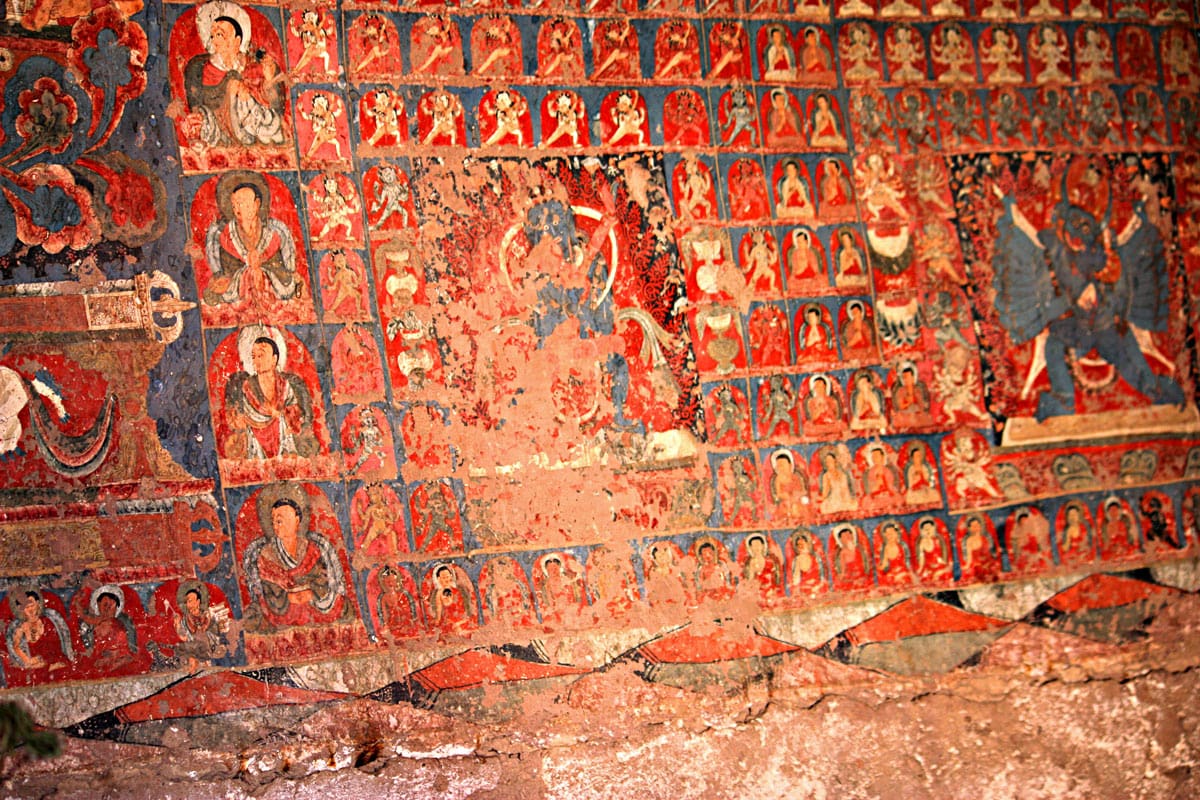 Art and sculpture
Indian art consists of a variety of art forms, including painting ,sculpture , pottery , and textile arts such as woven silk. 

The ancient Indian masons and craftsmen produced wonderful works of art, starting from Harappan times.

In the historical period, the monolithic pillars erected by Ashoka are famous for their gloss and polish, which match the gloss on Northern Black Polished Ware. 

It is still a mystery how the craftsmen were able to achieve this kind of polish on pillars and pottery.
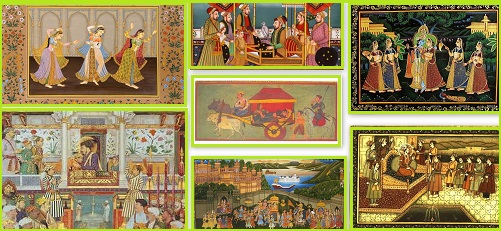 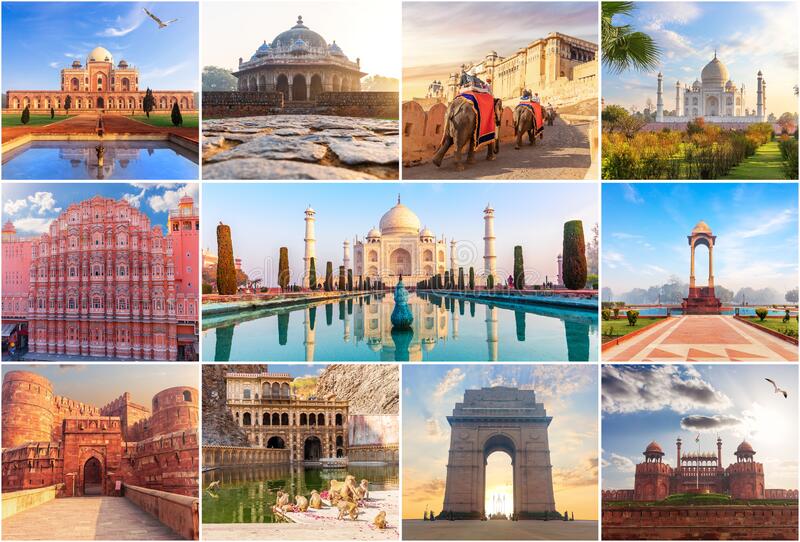 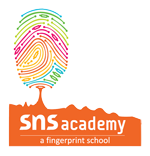 DANCE AND MUSIC
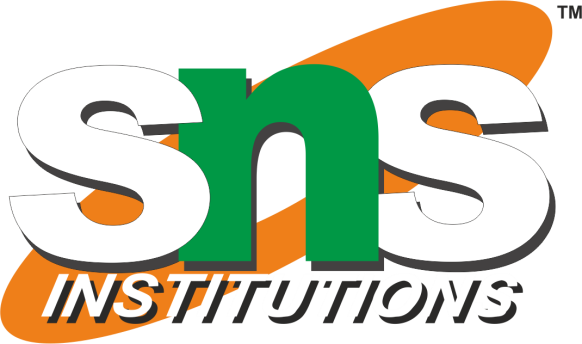 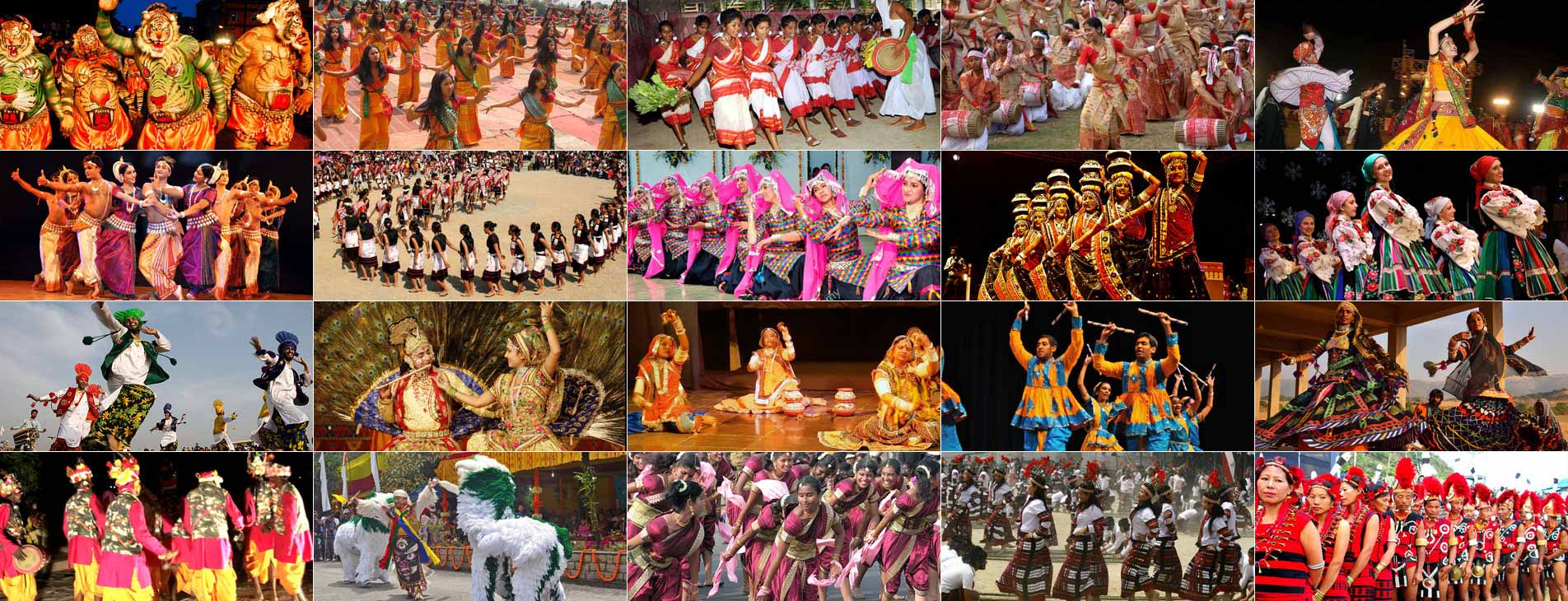 INDIA HAS TWO MAJOR DANCES 
THEY ARE CLASSICAL ,FOLK ,
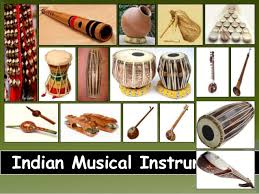 INDIA HAS EN-NUMBER OF MUSIC  
QAWWALI , FOLK ,GHAZAL,CLASSICAL
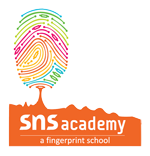 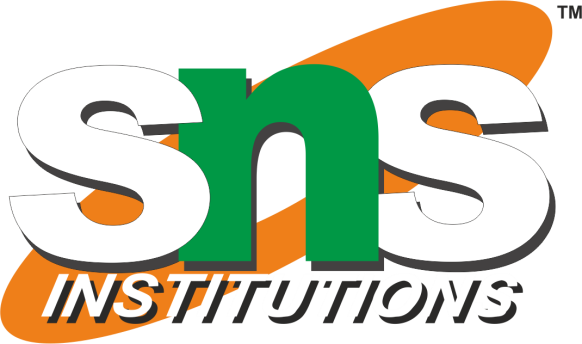 FESTIVALS
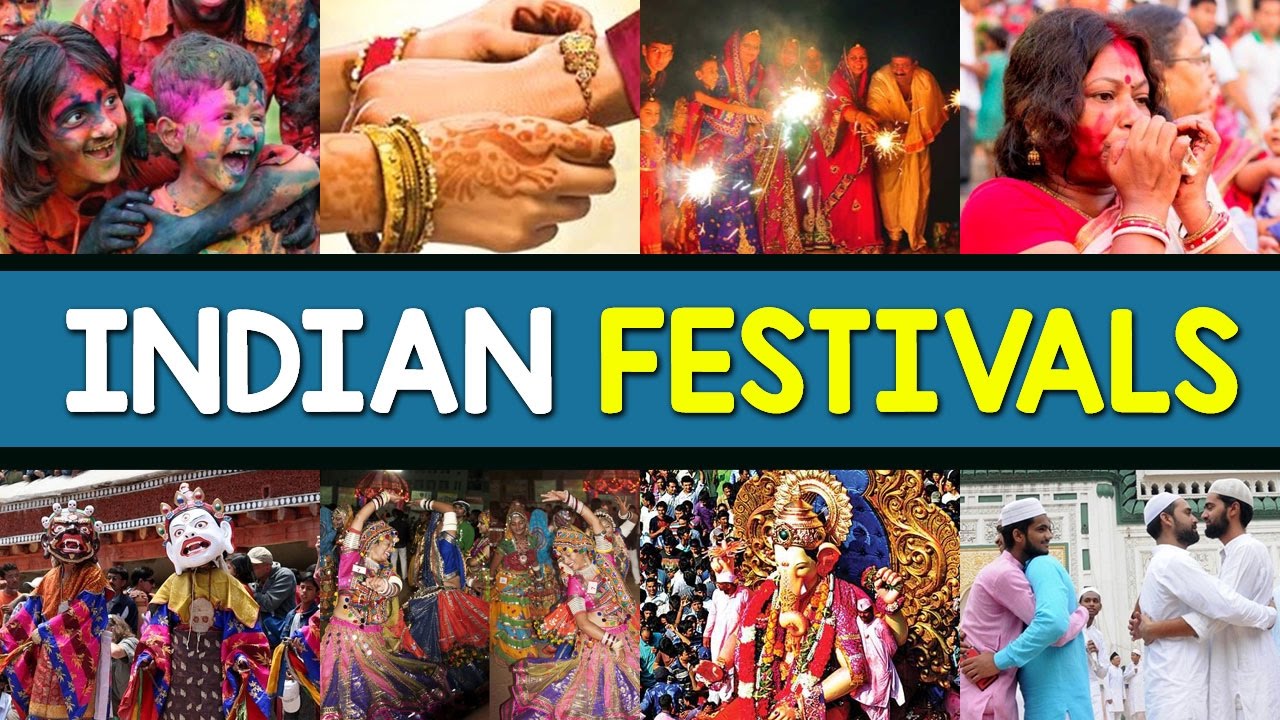 IN OUR COUNTRY THERE
ARE MANY FESTIVALS HAS BEEN CELEBRATE. AND  ALSO THERE
WILL BE A DIFFERENT
LIFE STYLE FOR EACH
RELIGION.
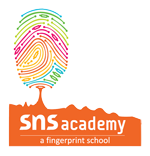 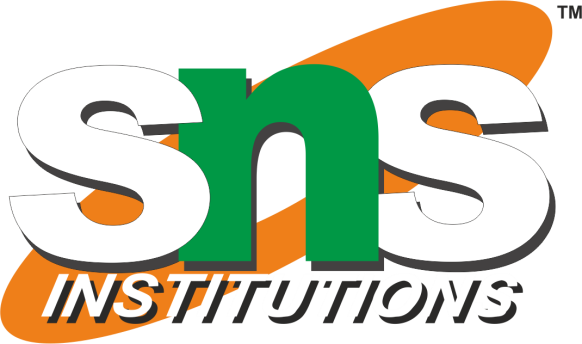 Indian  Food
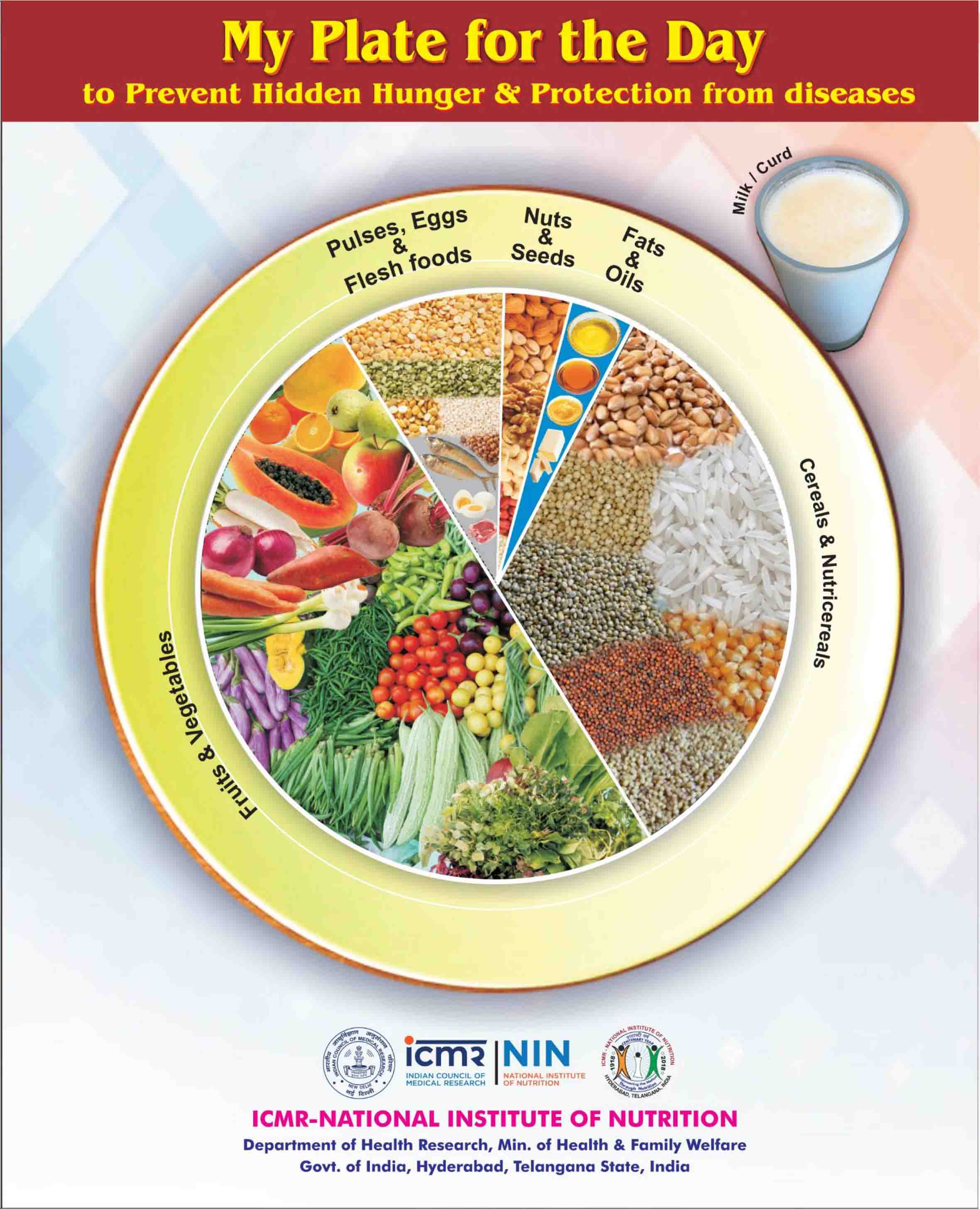 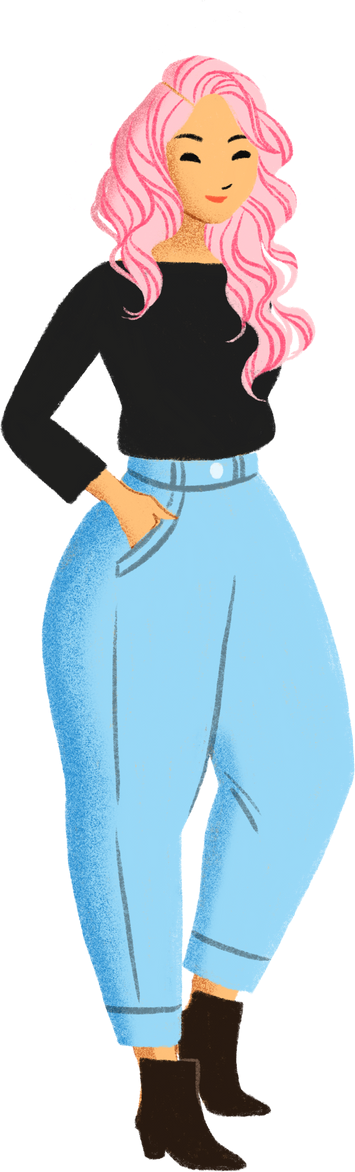 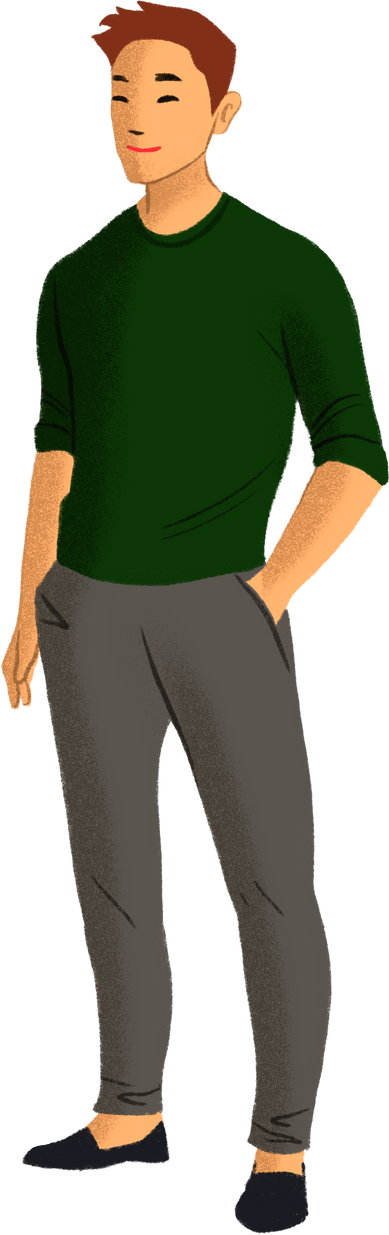 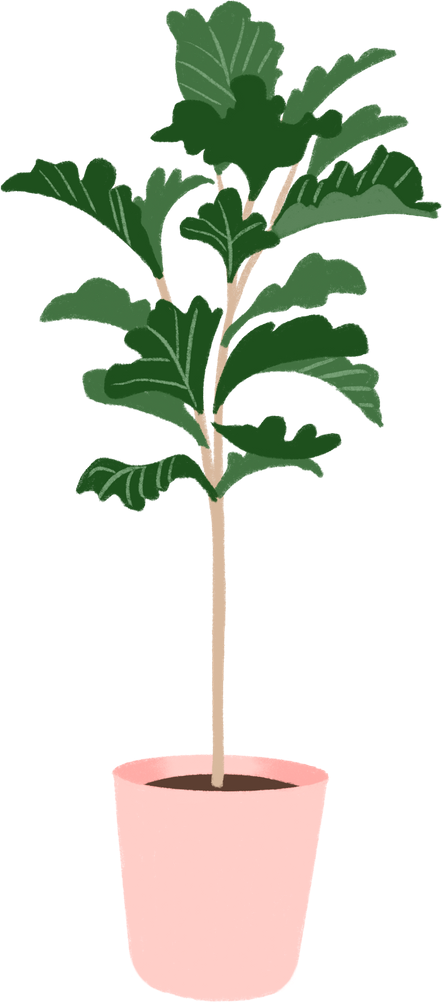 Thank you
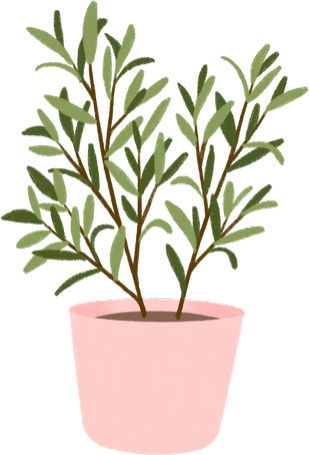